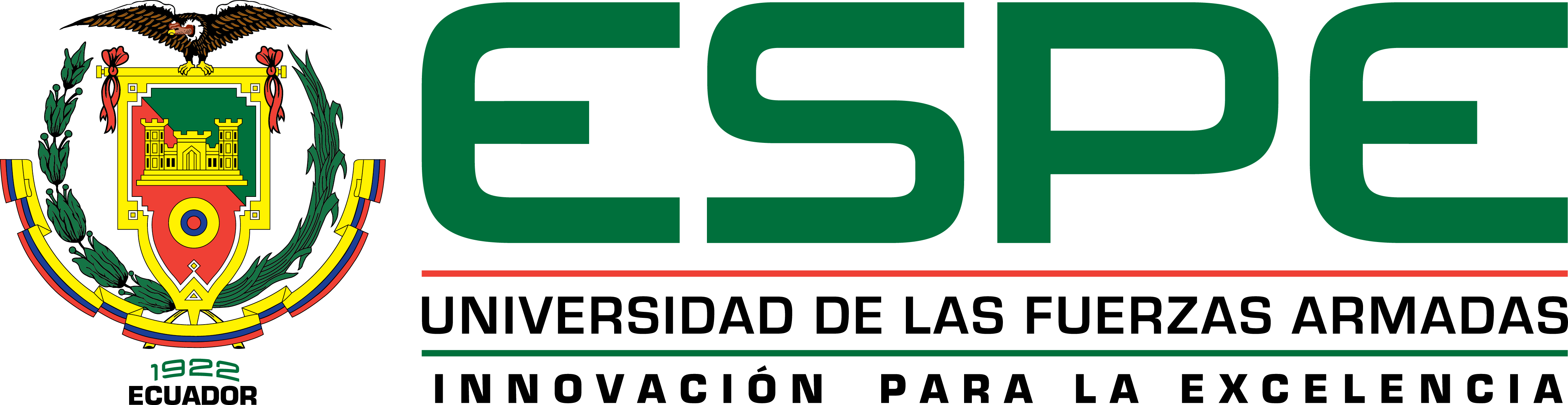 DEPARTAMENTO DE ELÉCTRICA, ELECTRÓNICA Y TELECOMUNICACIONES
CARRERA DE INGENIERÍA EN ELECTRÓNICA, AUTOMATIZACIÓN Y CONTROL
TRABAJO DE TITULACIÓN, PREVIO A LA OBTENCIÓN DEL TITULO DE INGENIEROS EN ELECTRÓNICA, AUTOMATIZACIÓN Y CONTROL
TEMA: “DISEÑO E IMPLEMENTACIÓN DE UNA ORTESIS VETERINARIA DE UN GRADO DE LIBERTAD UTILIZADA EN LA FASE II DE LA REHABILITACIÓN DE RODILLA EN CANINOS DE LAFUNDACIÓN PAE”
AUTORES:
CISNEROS JUMBO, DIEGO SEBASTIÁN 
ESPARZA ECHANIQUE, RONNIE ALEXIS 

DIRECTOR:
ING. ERAZO SOSA, ANDRÉS SEBASTIÁN, M.Sc.

SANGOLQUÍ 2019
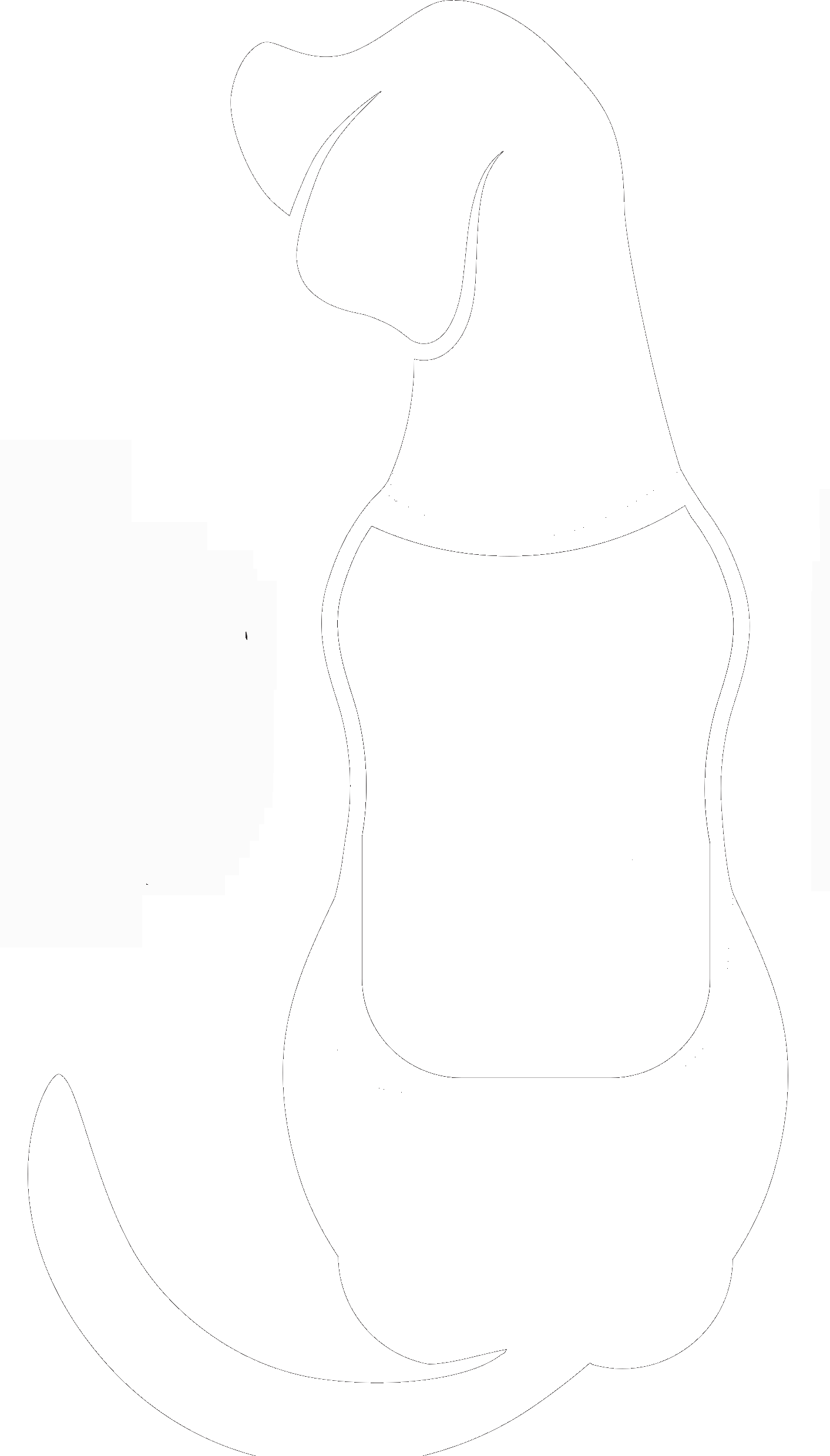 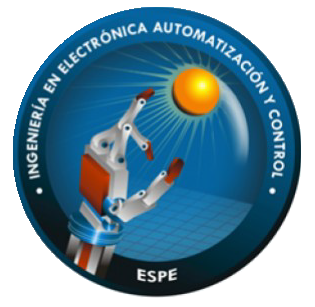 2
CONTENIDO
INTRODUCCIÓN
Antecedentes
Justificación e Importancia
Alcance
Objetivos
FUNDAMENTOS TEÓRICOS
READECUACIÓN DE LA ORTESIS VETERINARIA
Parámetros de la ortesis veterinaria
Cálculo del torque para mover la pierna del canino
Selección del actuador
Parámetros para realizar los ejercicios de rehabilitación
Sistema de control
Adaptación física de la ortesis
CIRCUITO PARA ELECTROMIOGRAFÍA EN CANINOS
Parámetros de un electromiograma (EMG)
Diseño del circuito
Análisis para el uso del EMG en caninos
DISEÑO DE LA APLICACIÓN MÓVIL
RESULTADOS
Integración  de la ortesis + EMG + App (Sistema PhysiCan)
Funcionamiento
CONCLUSIONES
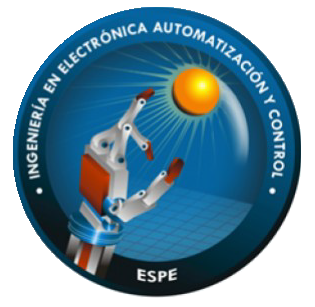 1.
INTRODUCCIÓN
La fisioterapia veterinaria a través de los años…
3
4
INTRODUCCIÓN
ANTECEDENTES
 Rehabilitación veterinaria empieza en los años 60.

En los años 80 en Europa ya era convencional.

Estimulación selectiva para devolver funcionalidades normales (OMS).

Dispositivos Ortopédicos reemplazan total o parcialmente las funciones del miembro incapacitado
5
INTRODUCCIÓN
JUSTIFIACIÓN E IMPORTANCIA
 En el país no existía avance en cuanto a ortopedia canina a nivel tecnológico.

PAE, clínica que posee la Ortesis de Rehabilitación creada por Ing. Mireya Nacevilla con puntos a mejorar.

2013, REDVET: “La terapia física en medicina veterinaria es un tema nuevo que se debe integrar como parte de los tratamientos en las clínicas… con uso de nueva tecnología”
6
INTRODUCCIÓN
ALCANCE
 Mejora en la automatización de los ejercicios, de manera que el fisiatra pueda atender otros pacientes a la par

Integración de: Nuevo motor, sensado de actividad muscular, mejorar la interfaz gráfica .

Modelo de ortesis veterinaria
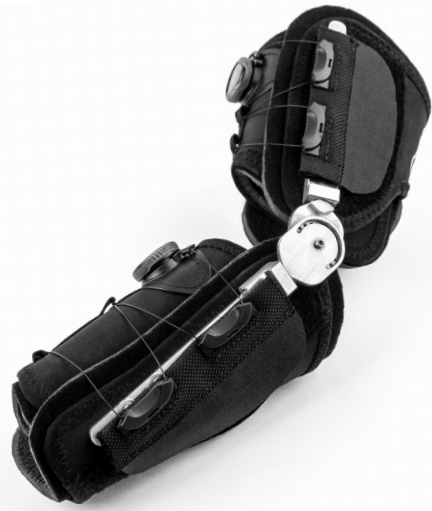 7
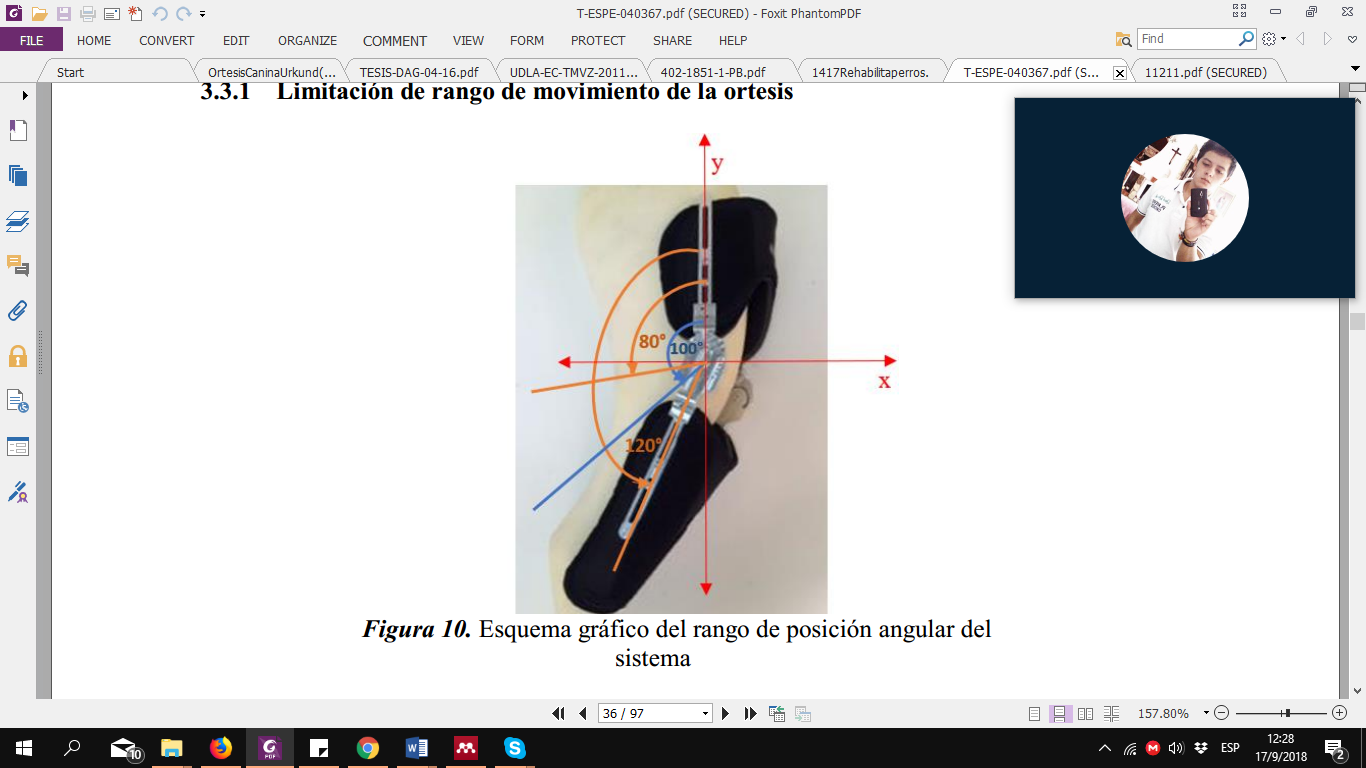 INTRODUCCIÓN
ALCANCE
 Limitación existente a 120° y 80° en flexión y extensión.

Aumentar rangos de movimiento, control de velocidad, automatización de historia clínica.

Funcionamiento esquemático.
8
INTRODUCCIÓN
OBJETIVO GENERAL

 Diseñar e implementar un prototipo portátil de ortesis de un grado de libertad utilizada en la rehabilitación de rodilla en caninos con visualización EMG digital.
9
INTRODUCCIÓN
OBJETIVOS ESPECÍFICOS
Implementar un controlador y actuador adecuados que permitan realizar movimientos y manejar una mayor carga dependiendo de la necesidad del fisiatra encargado.
Disponer de una interfaz gráfica en Android mejorada que permita generar automáticamente documentación necesaria para el fisiatra.
Determinar el método control (clásico, moderno, inteligente, etc) mas adecuado, para gobernar los movimientos de la ortesis de una manera óptima. 
Implementar un circuito capaz de realizar un electromiograma para el monitoreo de la actividad muscular del paciente en rehabilitación.
Establecer un circuito de potencia para manejo correcto del nuevo actuador que se integrara en la ortesis. 
Determinar un protocolo que se adecue al tipo de transmisión de datos para el análisis de los mismos.
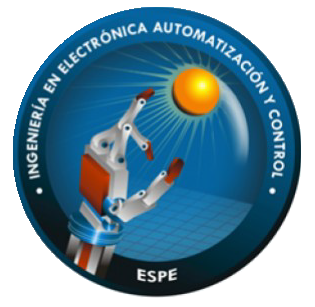 2.
FUNDAMENTOS TEÓRICOS
10
12
FUNDAMENTOS TEÓRICOS
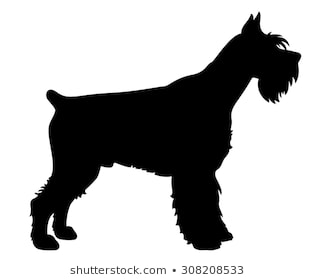 CINESITERAPIA PASIVA
“…Conjunto de técnicas de dos tipos, manuales o instrumentales que buscan el movimiento de segmentos corporales mediante un elemento que aplica una fuerza externa…” (Mejía & Saavedra, 2008).

ORTESIS VETERINARIA
“… Dispositivo ortopédico aplicado de forma externa en el cuerpo o extremidad…” (Rubio Fernández, 2011)

RANGOS DE MOVIMIENTO PASIVO (PROM)
“… Los rangos o gama de movimientos pasivos comprenden el grado de movilidad que se lograría en determinada articulación después de aplicar una fuerza externa…” (Ruiz & Amils, 2011)
12
FUNDAMENTOS TEÓRICOS
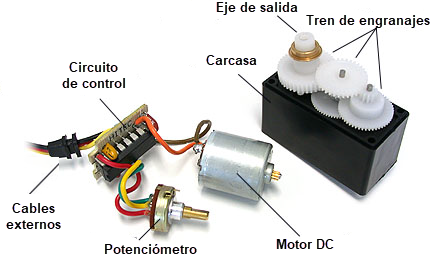 SERVOMOTOR
“…dispositivo pequeño que incorpora un motor DC, un tren de engranajes, un potenciómetro, un circuito integrado y un eje de salida… ” (ServoCity)

Posee un sistema de control interno en lazo cerrado:
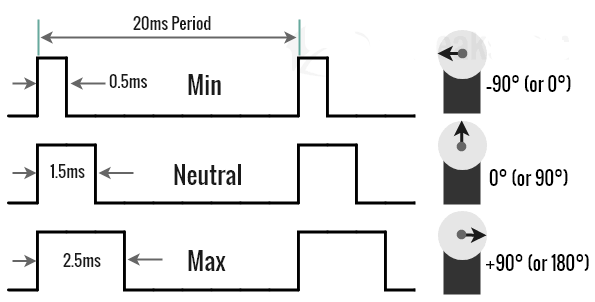 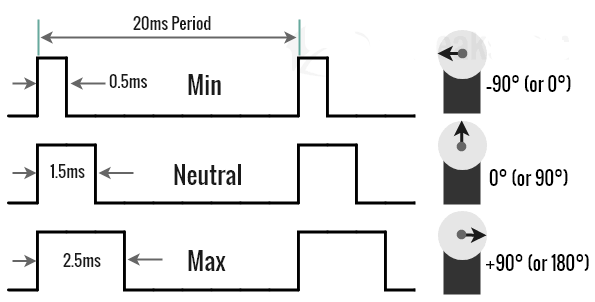 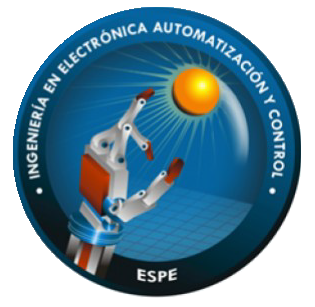 3.
READECUACIÓN DE LA ORTESIS VETERINARIA
La tecnología aplicada a la rehabilitación de caninos.
13
14
READECUACIÓN DE LA ORTESIS VETERINARIA
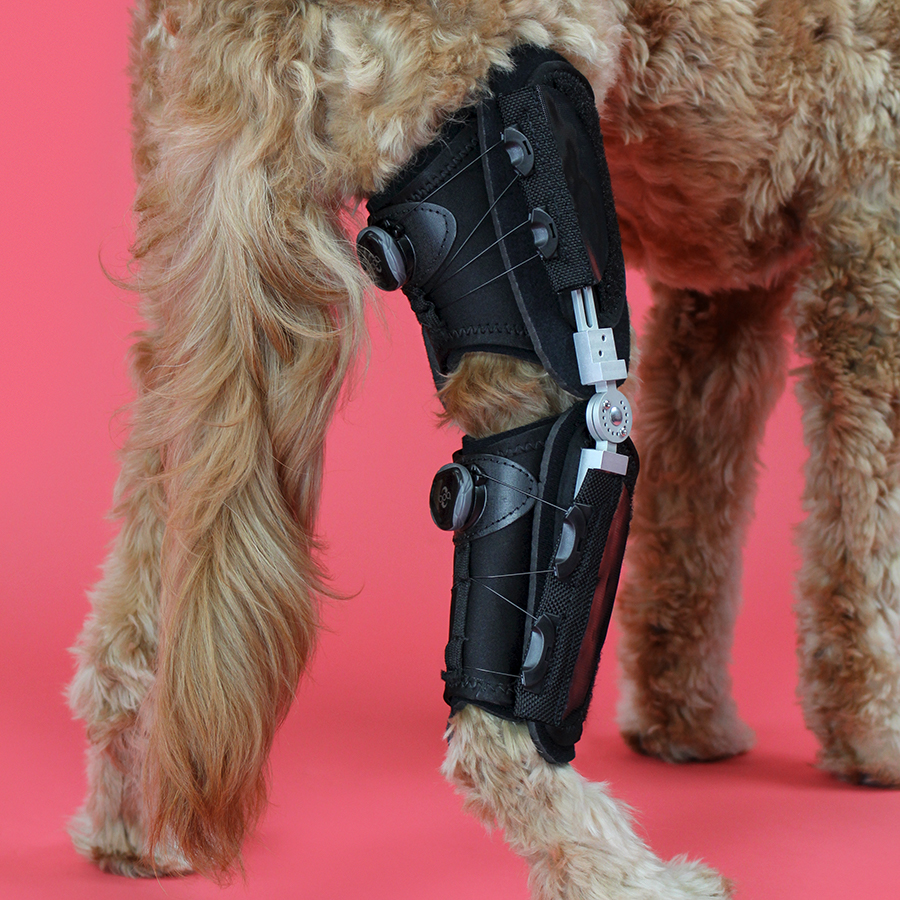 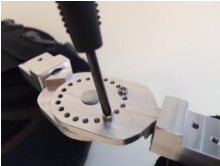 PARÁMETROS DE LA ORTESIS VETERINARIA

 Modelo Caerus CCL Stifle (Knee) Brace (XS)
 
Diseño modular
Bisagras para ajuste/bloqueo  del movimiento de la rodilla
Sistema giratorio de fijación
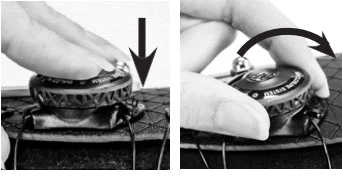 15
READECUACIÓN DE LA ORTESIS VETERINARIA
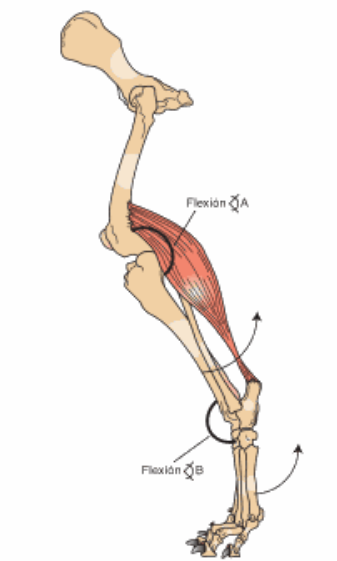 CÁLCULO DEL TORQUE PARA MOVER LA PIERNA DEL CANINO
 Análisis del movimiento de la rodilla del canino.
El sistema musculo-esquelético funciona un sistema de palancas 
La rodilla es el eje o fulcro del movimiento de flexión/extensión
El tipo de palanca dependerá de la inserción de los músculos y el punto de aplicación de las cargas.
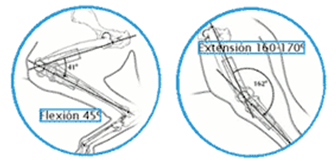 16
READECUACIÓN DE LA ORTESIS VETERINARIA
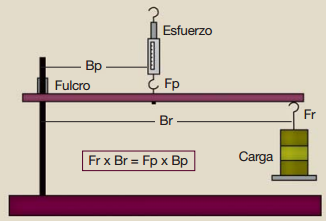 CÁLCULO DEL TORQUE PARA MOVER LA PIERNA DEL CANINO
 Sistema de palancas de la rodilla.
Tercer tipo o interpotente:
Fp: fuerza de potencia o motriz
Fr: Fuerza de carga o resistente
Bp: brazo potente (distancia entre la potencia y el punto de apoyo)
Br : Brazo resistente (distancia entre el apoyo y la carga o resistencia)
F: rodilla o punto de apoyo

En el canino el brazo potente (Bp) corresponde al músculo poplíteo, responsable de la flexión de la rodilla.
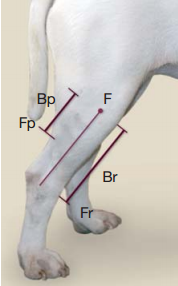 17
READECUACIÓN DE LA ORTESIS VETERINARIA
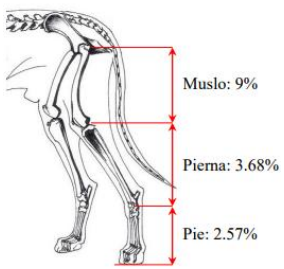 CÁLCULO DEL TORQUE PARA MOVER LA PIERNA DEL CANINO
 Distribución de masa corporal del canino.

Se consideró el caso más extremo
Masa total de 11.34 kg y una longitud de la tibia de 13.97 cm.
18
READECUACIÓN DE LA ORTESIS VETERINARIA
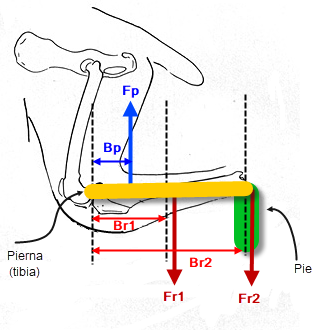 19
READECUACIÓN DE LA ORTESIS VETERINARIA
SELECCIÓN DEL ACTUADOR
El actuador es el Servomotor HS-755HB de HITEC
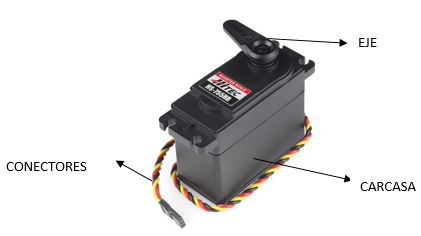 20
READECUACIÓN DE LA ORTESIS VETERINARIA
PARÁMETROS PARA REALIZAR LOS EJERCICIOS DE REHABILITACIÓN
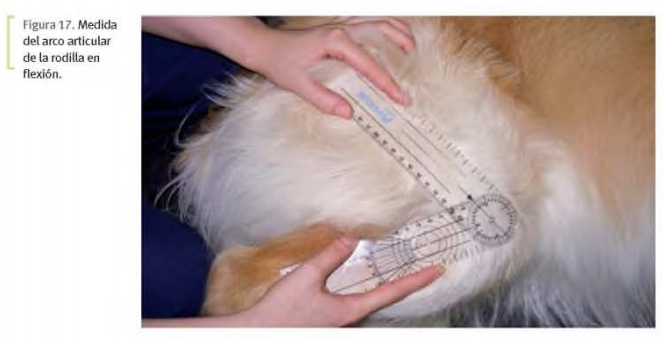 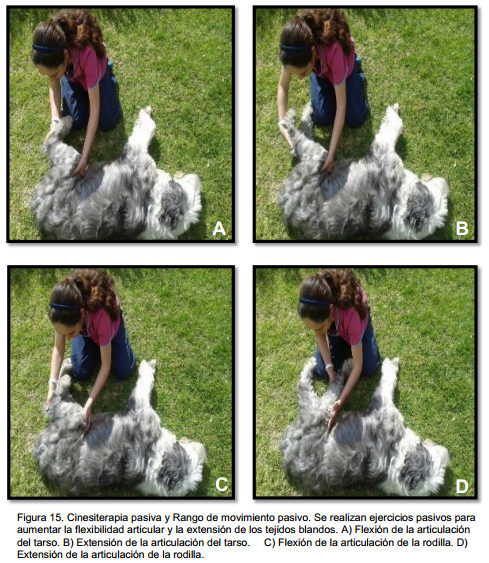 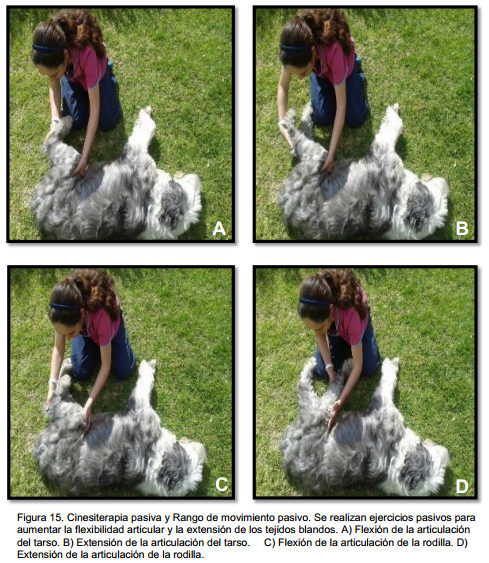 21
READECUACIÓN DE LA ORTESIS VETERINARIA
SISTEMA DE CONTROL
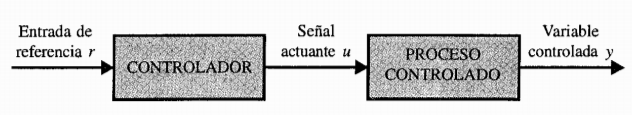 22
READECUACIÓN DE LA ORTESIS VETERINARIA
SISTEMA DE CONTROL
 El controlador externo del sistema es la tarjeta de desarrollo SparkFun Pro Micro.
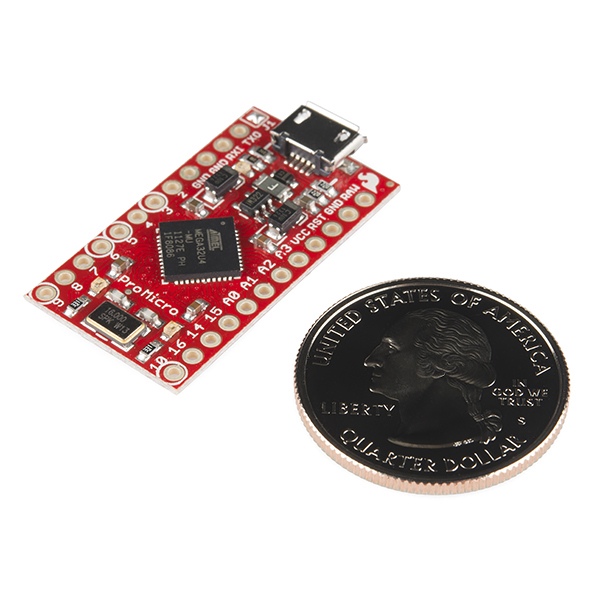 23
READECUACIÓN DE LA ORTESIS VETERINARIA
ADAPTACIÓN FÍSICA DE LA ORTESIS
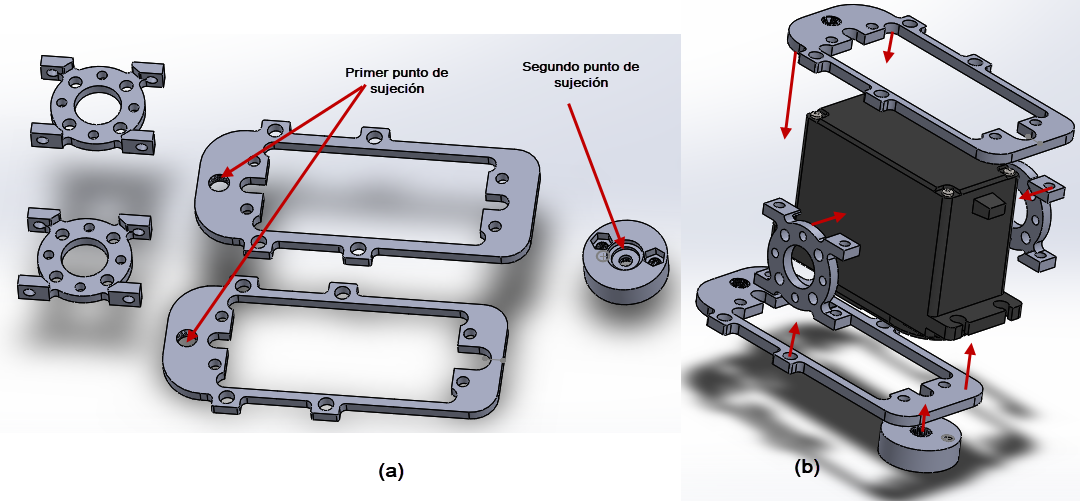 24
READECUACIÓN DE LA ORTESIS VETERINARIA
ADAPTACIÓN FÍSICA DE LA ORTESIS
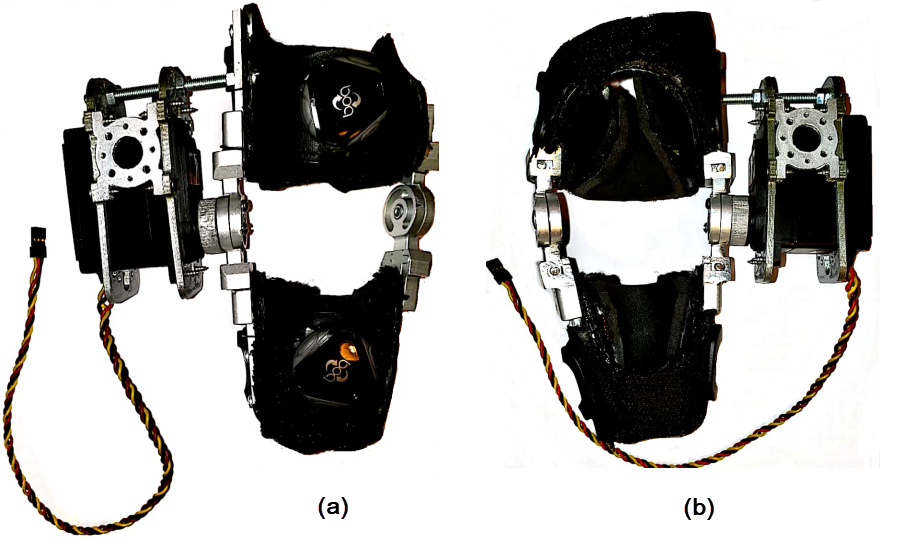 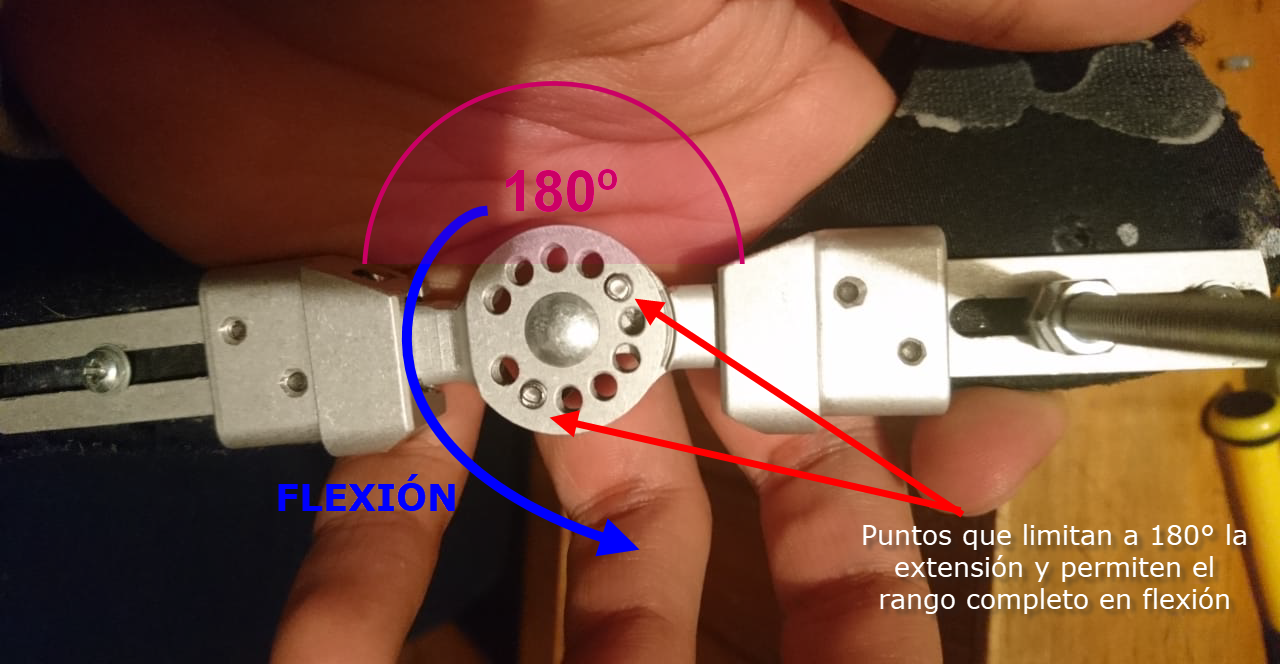 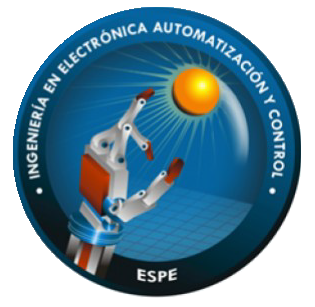 4.
CIRCUITO PARA ELECTROMIOGRAFÍA EN CANINOS
Midiendo la atividad muscular en la rehabilitación.
25
26
CIRCUITO PARA ELECTROMIOGRAFÍA EN CANINOS
ELECTROMIOGRAFÍA
“… Es una prueba para estudiar como funcionan muchos de los nervios que transmiten la sensibilidad y la fuerza, así como los músculos…” (Agencia Valenciana de Salud)

¿QUÉ INDICA USUALMENTE?
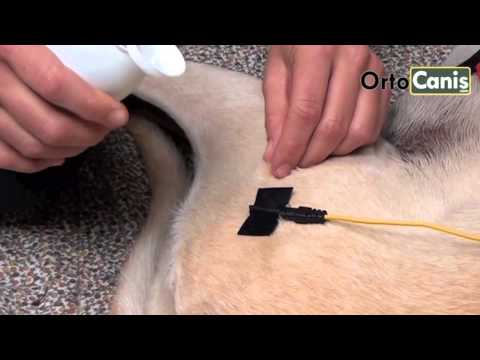 27
CIRCUITO PARA ELECTROMIOGRAFÍA EN CANINOS
Parámetros de un electromiograma (EMG)
28
CIRCUITO PARA ELECTROMIOGRAFÍA EN CANINOS
Diseño del circuito: (Carlos Santander)
 Pre- Amplificación: AD620
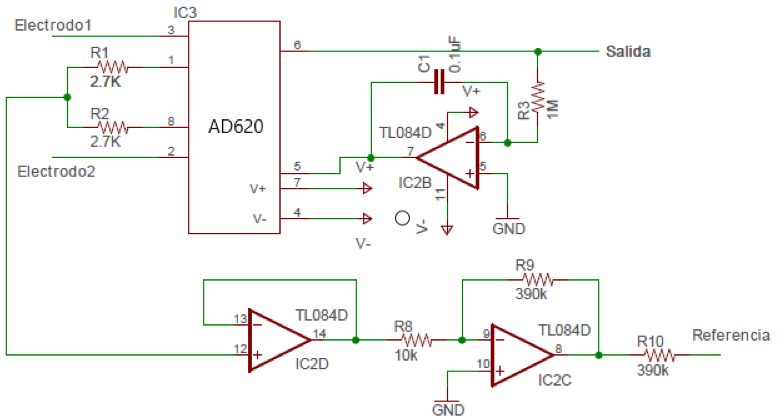 29
CIRCUITO PARA ELECTROMIOGRAFÍA EN CANINOS
Sistema de Acoplamientos AC
Pre- Amplificación
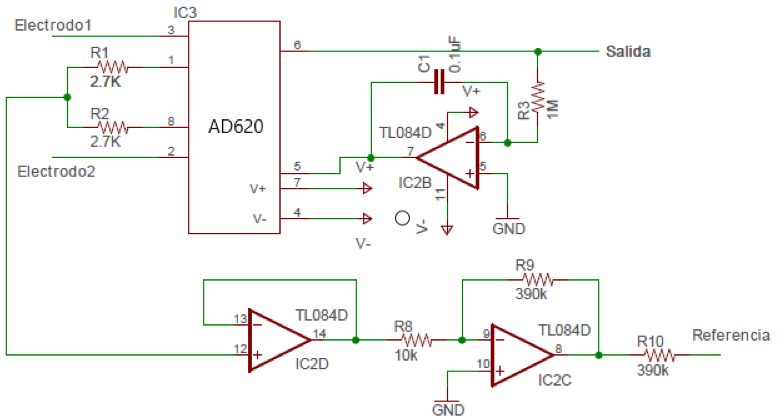 Sistema de protección (Pierna derecha)
Amplificador de instrumentación
30
CIRCUITO PARA ELECTROMIOGRAFÍA EN CANINOS
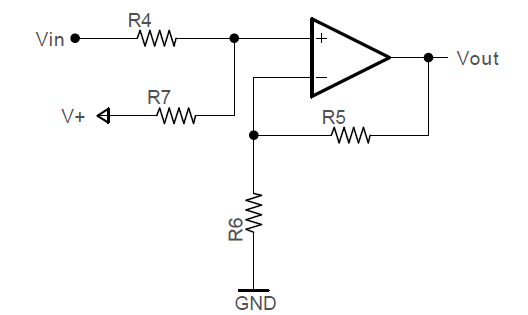 Amplificación
31
CIRCUITO PARA ELECTROMIOGRAFÍA EN CANINOS
Rectificación
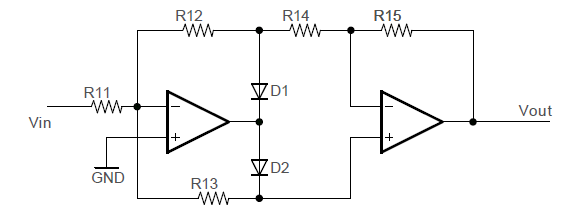 32
CIRCUITO PARA ELECTROMIOGRAFÍA EN CANINOS
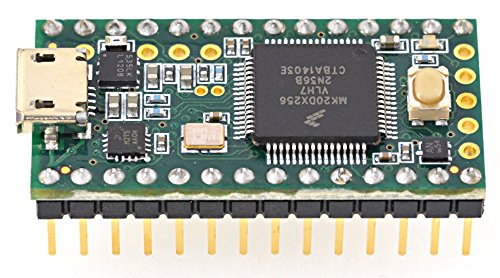 Procesamiento de la señal: Tarjeta Teensy 3.2
Frecuencia típica de un EMG:    50Hz – 500Hz

Máxima potencia de la señal:     70Hz y 300Hz
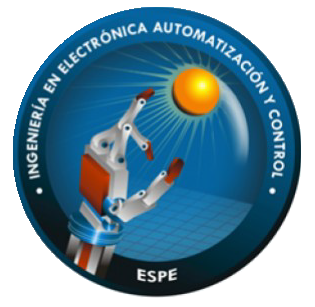 5.
DISEÑO DE LA APLICACIÓN MÓVIL
El manejo de la rehabilitación a través del teléfono.
33
34
DISEÑO DE LA APLICACIÓN MÓVIL
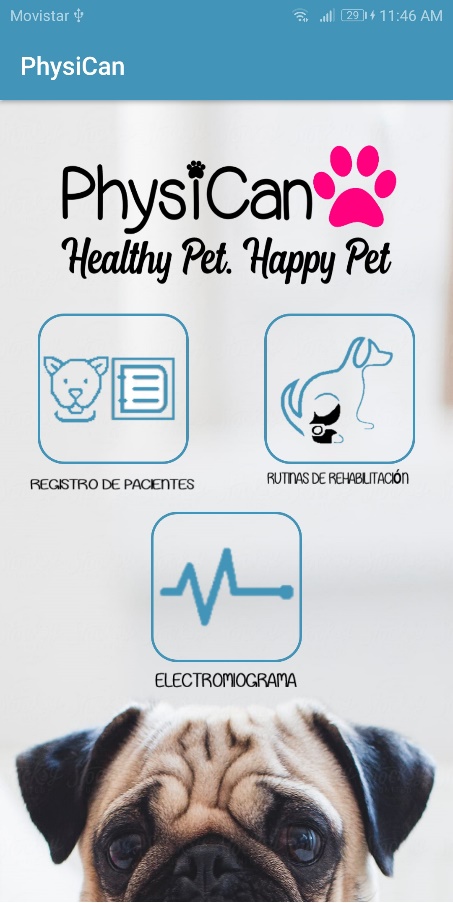 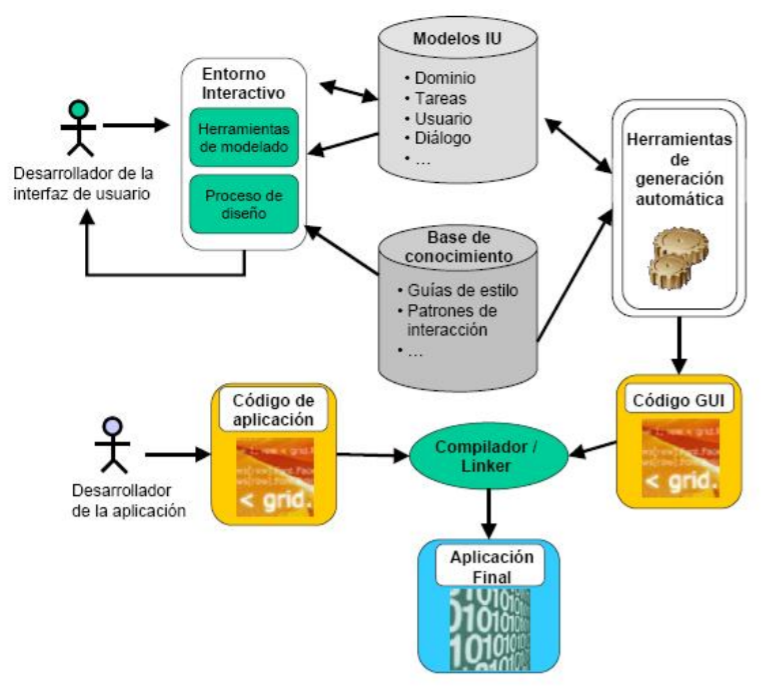 35
DISEÑO DE LA APLICACIÓN MÓVIL
Primera versión
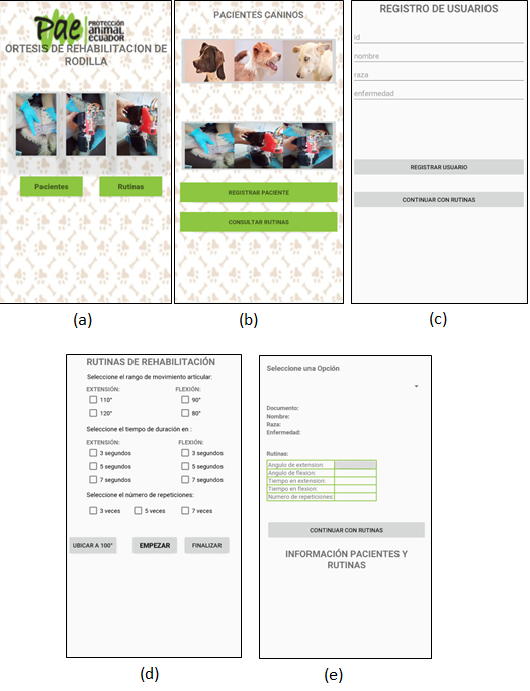 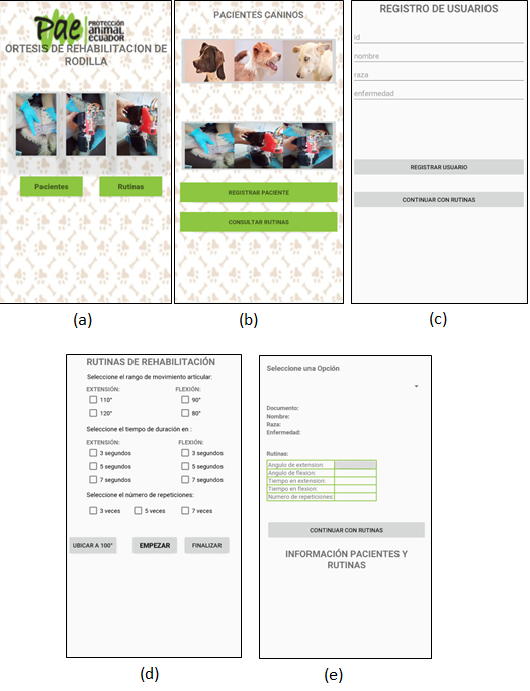 36
DISEÑO DE LA APLICACIÓN MÓVIL
Segunda versión
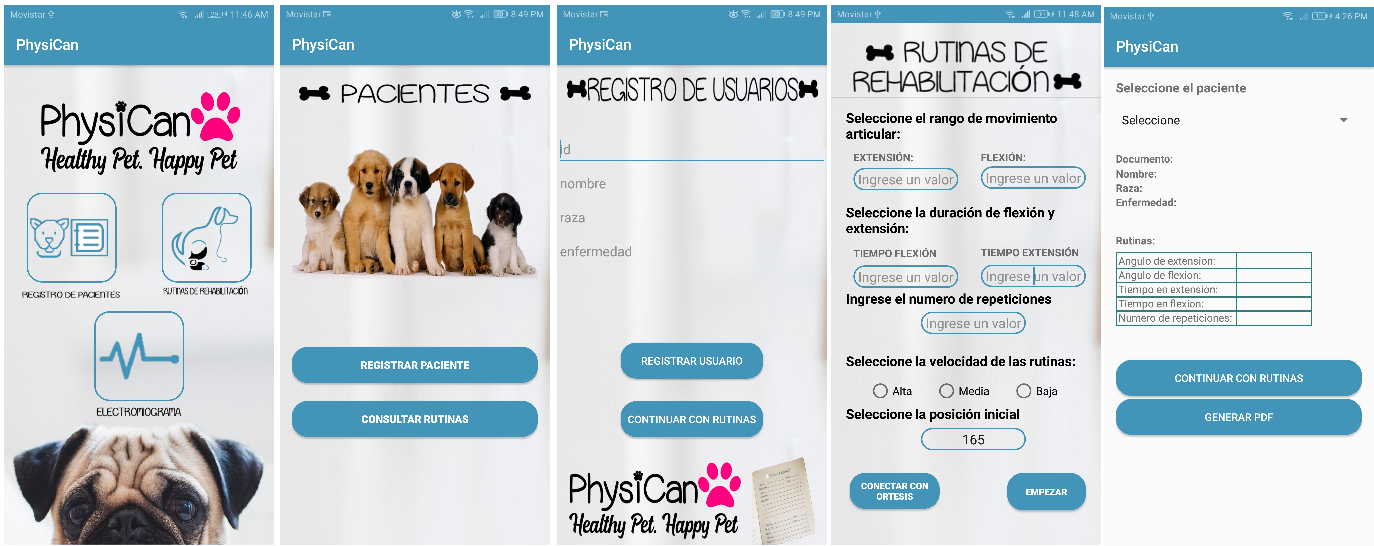 37
DISEÑO DE LA APLICACIÓN MÓVIL
Segunda versión
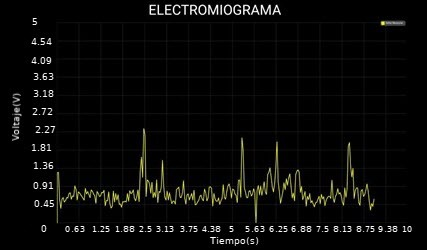 38
DISEÑO DE LA APLICACIÓN MÓVIL
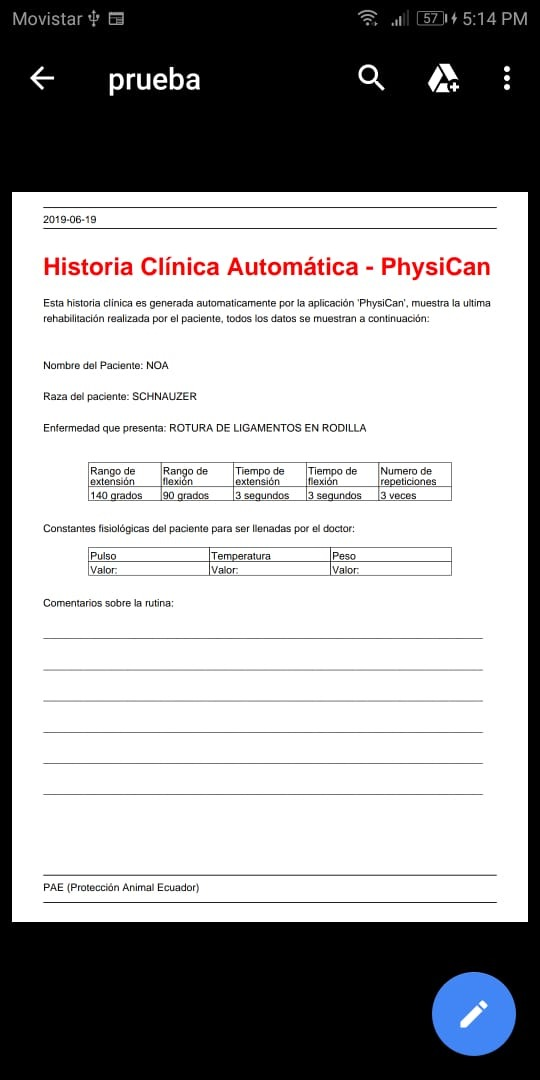 Historia clínica automatizada
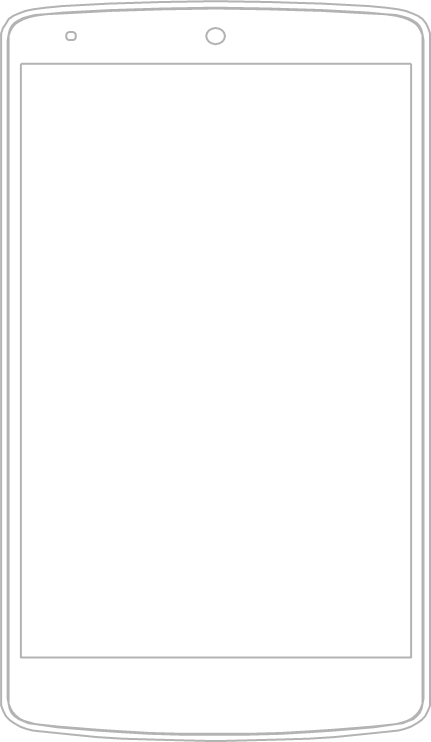 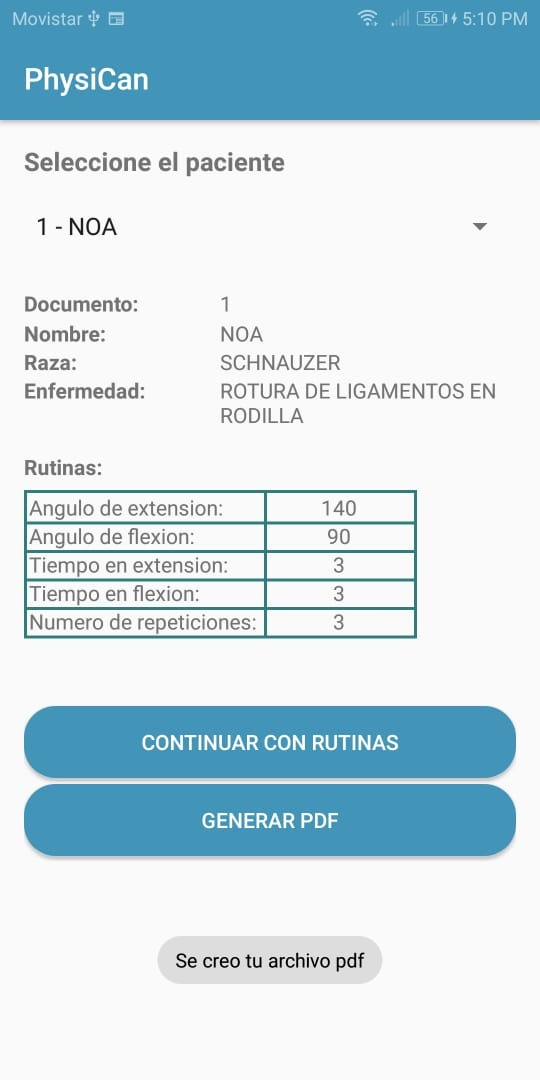 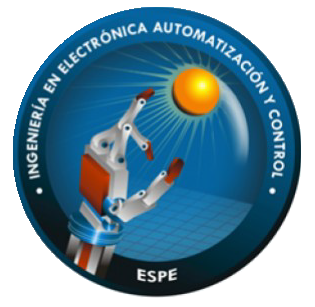 6.
RESULTADOS
¿Se pudieron unir los sistemas?
39
40
RESULTADOS
Integración  de la ortesis + EMG + App = Sistema PhysiCan
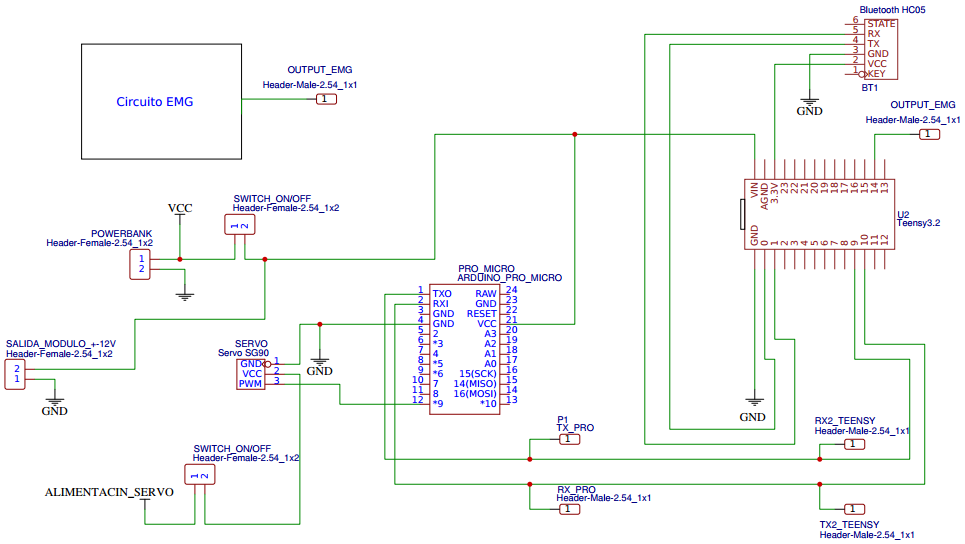 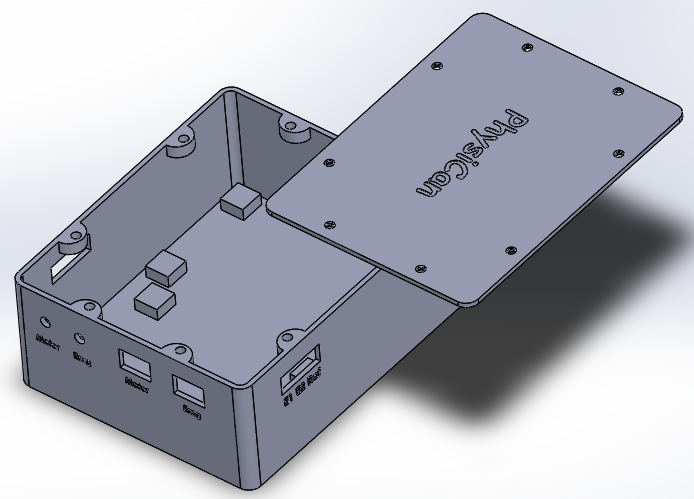 41
RESULTADOS
Integración  de la ortesis + EMG + App = Sistema PhysiCan
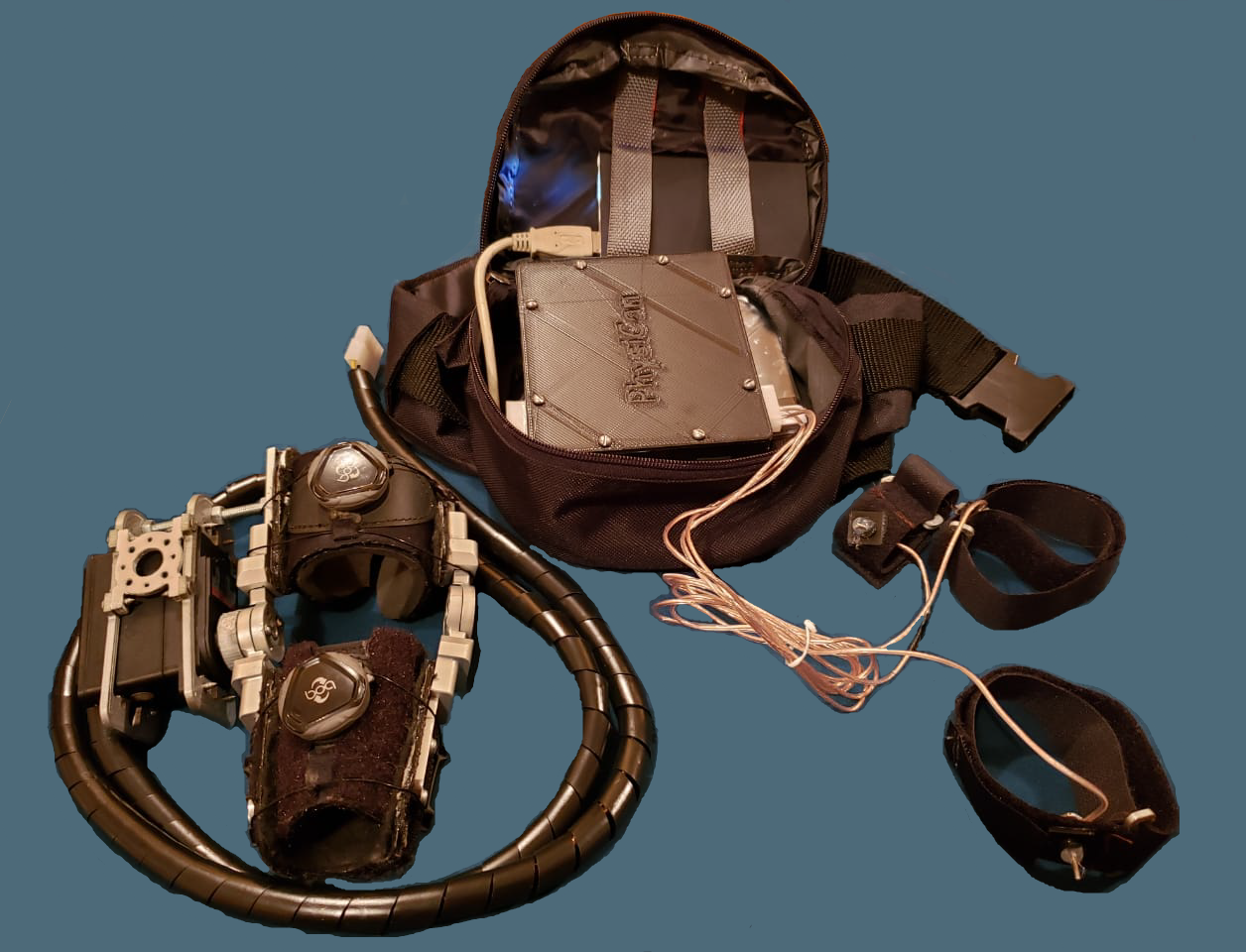 42
RESULTADOS
Pruebas de la Ortesis readecuada
Se realizaron con un canino de la fundación PAE de aproximadamente 6 kg de peso, de raza mestiza; como dato adicional el paciente se encontraba decaído y se encontraba en recuperación;  y no presentaba problemas en la rodilla.
43
RESULTADOS
Pruebas de la Ortesis readecuada
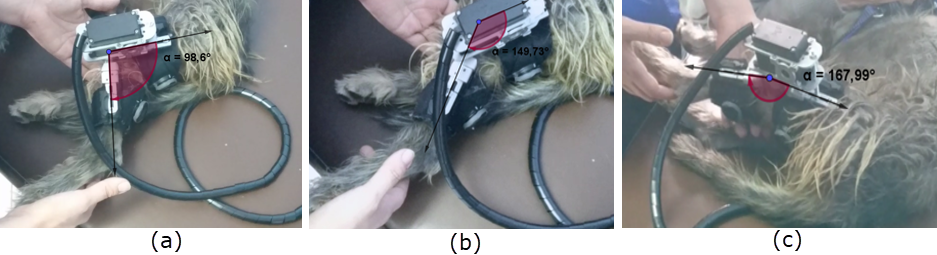 Ángulos logrados en las pruebas a) flexión 100° (valor logrado 98.6°), b) extensión 150° (valor logrado 149.73°) y c) extensión 170° (valor logrado 167.99°).
44
RESULTADOS
Sistema de sensado Electromiográfico (Realizado a un integrante del grupo)
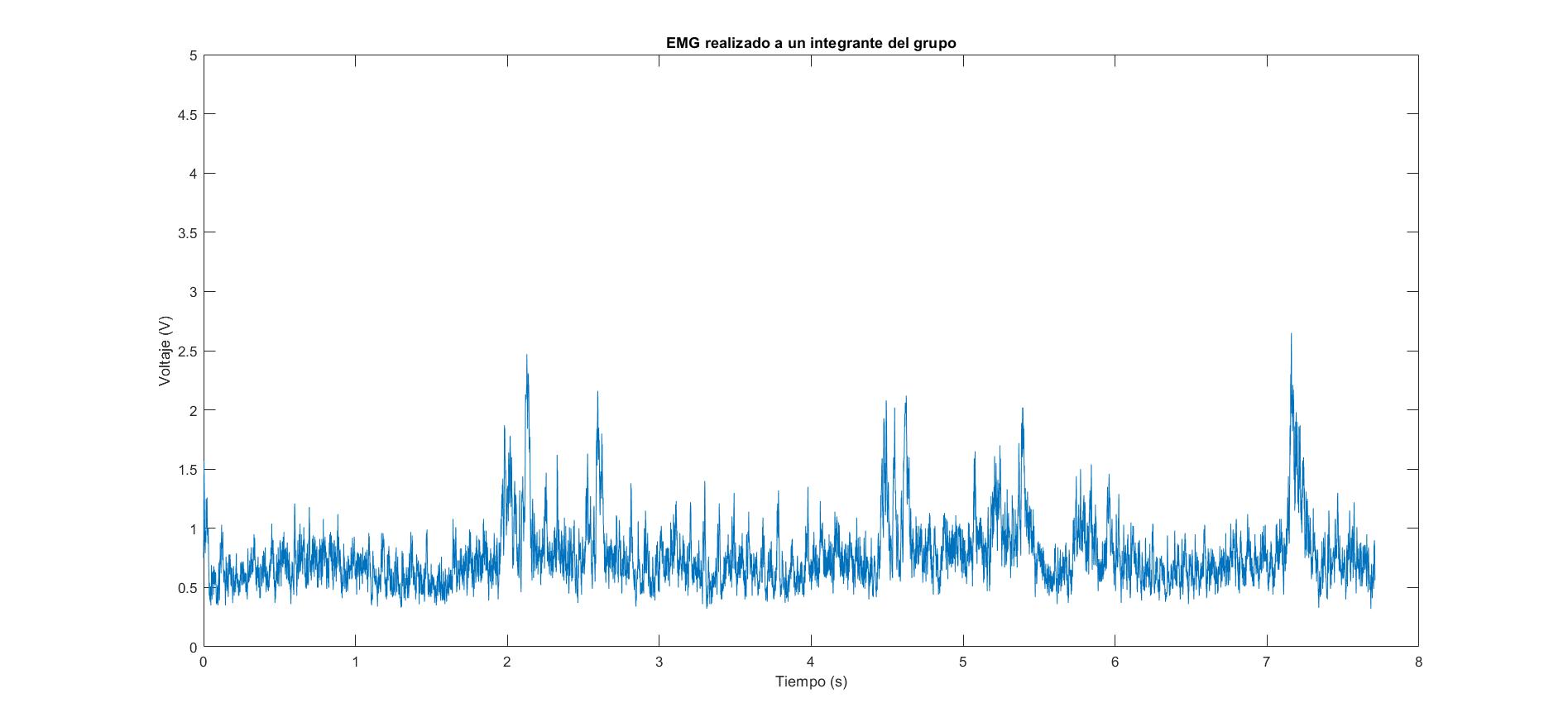 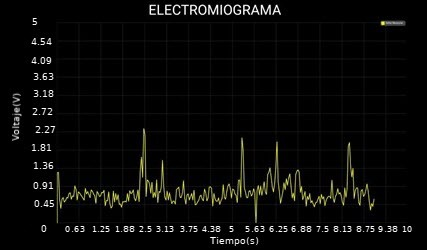 45
RESULTADOS
Sistema de sensado Electromiográfico (Realizado a un paciente canino)
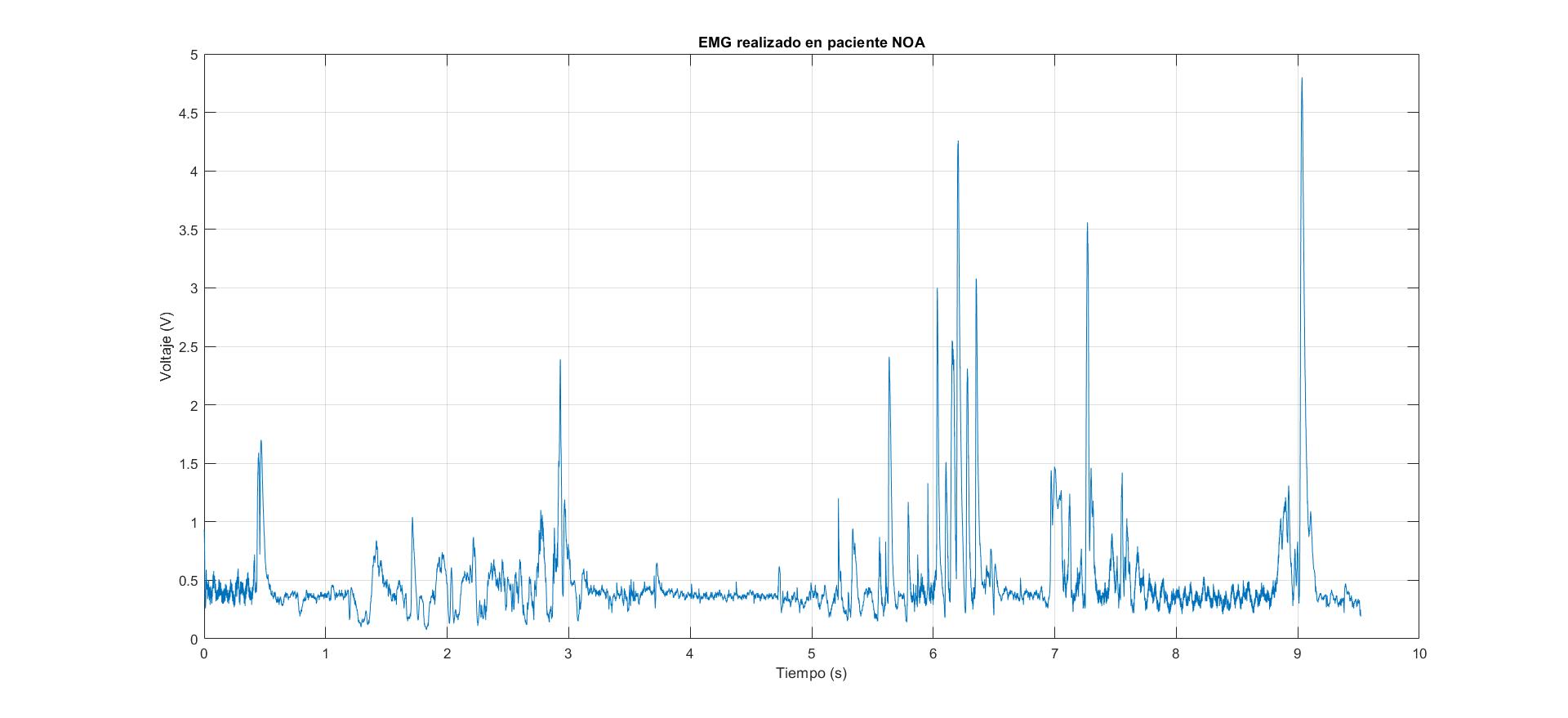 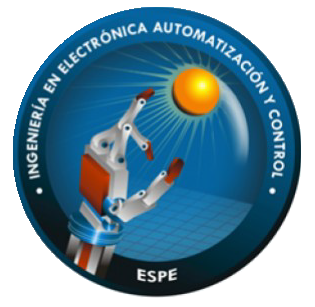 7.
CONCLUSIONES
¿Qué se logró?
46
47
CONCLUSIONES
El análisis del movimiento de la rodilla del canino como un sistema de palancas, fue crucial al momento de dimensionar el torque del nuevo actuador, lo que permitió seleccionar al servomotor y lograr el rango de movimiento angular completo permitido por la ortesis, el cual es de 80°, superando su versión previa limitada a 40°; es decir, este análisis sirvió para aumentar el movimiento angular del dispositivo en un 100%.
Se determinó que el control de posición angular en lazo abierto logró 2° de error que corresponde a un 2.5% de su rango útil en comparación con su primera versión con 4° de error que corresponde a un 10% de su rango útil. Es decir, se redujo el porcentaje de error en su respectivo rango útil de movimiento. Sin embargo, al usarse un control en lazo abierto su exactitud dependerá de la calibración inicial (posición angular inicial), siendo imprescindible para este fin el uso del goniómetro.
Se logró obtener un circuito EMG probado para canes que es no invasivo. Este tipo de exámenes generalmente es con electrodos de tipo aguja, por lo que ayuda de manera considerable a la institución para usarlo independientemente o conjuntamente con la ortesis canina.
48
CONCLUSIONES
Al momento de querer utilizar el EMG (circuito de medición de niveles bajos de voltaje) y tratar de utilizarlo junto con el servo (elemento generador de ruido), el uso de alimentaciones separadas se volvió obligatorio ya que permitió eliminar el ruido de una forma fácil y práctica. Además debido a los rangos de voltaje de alimentación del servo (entre 5 y 7 voltios) esta separación en la alimentación constituyó la etapa de potencia del dispositivo, evitando así el uso de componentes electrónicos extras en el diseño del sistema PhysiCan.
El uso de un servomotor como nuevo actuador fue de gran ventaja ya que gracias a su controlador interno asegura ser preciso en cuanto a posición angular y un fácil control de velocidad mediante software. Además de que posee un tope mecánico el cual limita su rango de movimiento a 180°. Similar al de la pata del canino que está alrededor de 170°, evitando que se produzcan daños debido a una inesperada falla en el control o por una incorrecta manipulación del dispositivo.
Se pudo utilizar una comunicación inalámbrica sin problemas de desconexión y otros, sin embargo debido a  que el controlador utilizado en un inicio (Teensy 3.2) debía realizar las acciones de conversión análoga digital del circuito EMG, su filtrado, el envío de datos para su visualización hacia el celular y envío de la señal PWM a intervalos regulares, esto hizo que este tardara mucho en responder y actuara de forma errónea, por lo que el uso de un controlador extra exclusivo para el motor (Pro Micro) conectado a otro puerto serial de la Teensy 3.2 solucionó el problema en la comunicación e hizo que el sistema funcione de manera óptima.
49
Gracias!
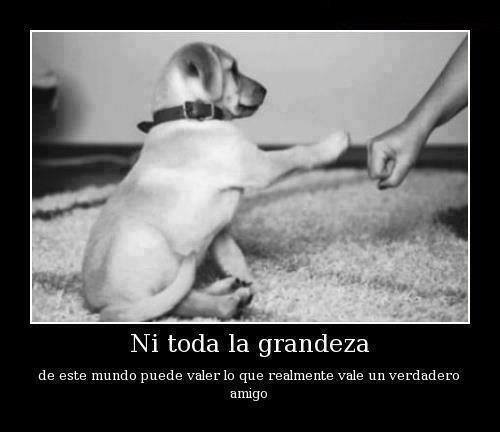 Alguna pregunta?
Puede encontrarnos en:
dscisneros1@espe.edu.ec
raesparza@espe.edu.ec